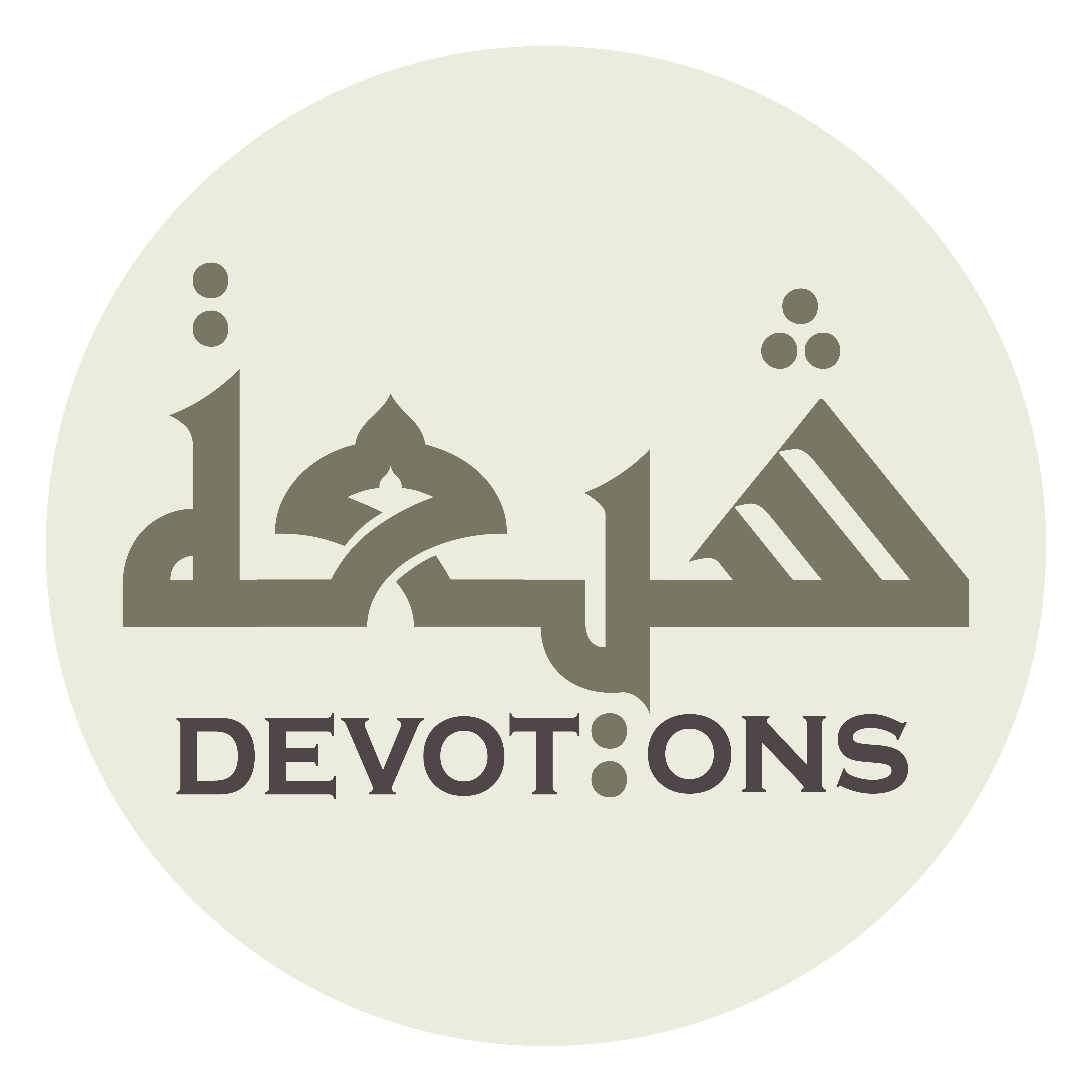 Dua for Qunoot - 4 [3:38]
رَبِّ هَبْ لِيْ مِنْ لَّدُنكَ ذُرِّيَّةً طَيِّبَةً ۖ إِنَّكَ سَمِيعُ الدُّعَآءِ
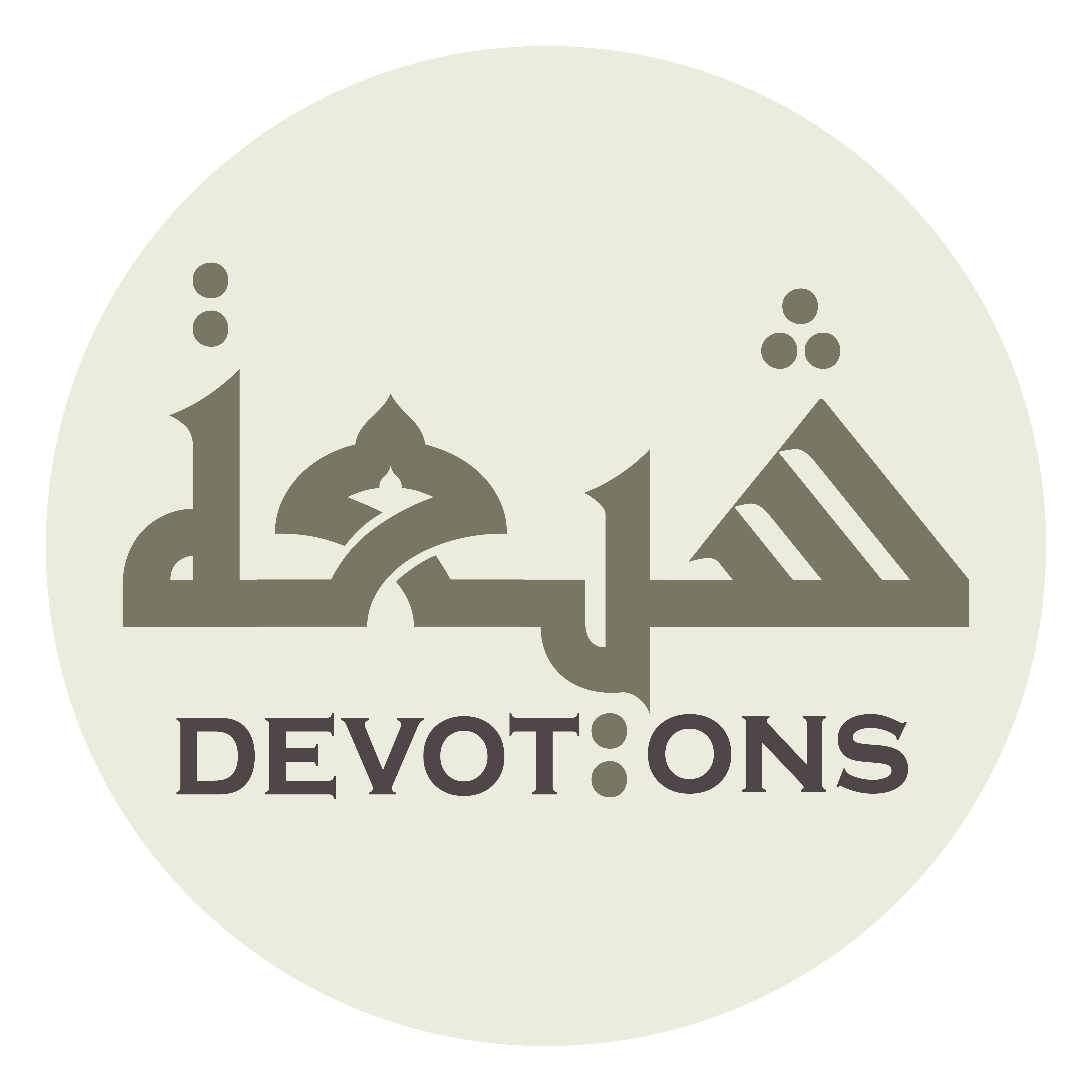 بِسْمِ اللَّـهِ الرَّحْمَـٰنِ الرَّحِيمِ

bismillāhir raḥmānir raḥīm

In the Name of Allāh,the All-beneficent, the All-merciful.
Dua for Qunoot - 4 [3:38]
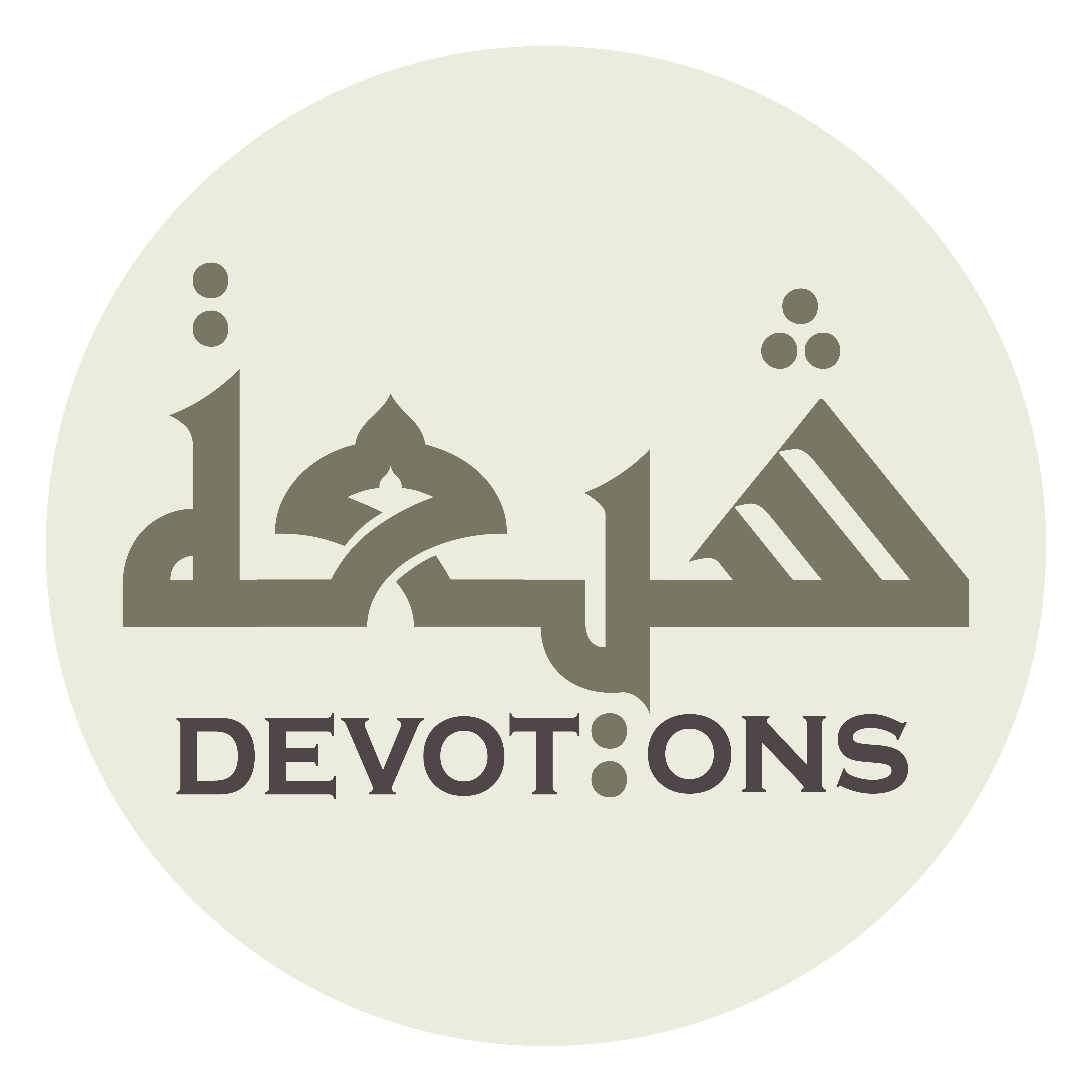 رَبِّ هَبْ لِيْ مِنْ لَّدُنكَ ذُرِّيَّةً طَيِّبَةً ۖ إِنَّكَ سَمِيعُ الدُّعَآءِ

rabbi hab lī min ladunka dhurriyyatan ṭayyibah ۖ innaka samī`ud du`ā

My Lord! grant me from Thee good offspring; surely Thou art the Hearer of prayer.
Dua for Qunoot - 4 [3:38]